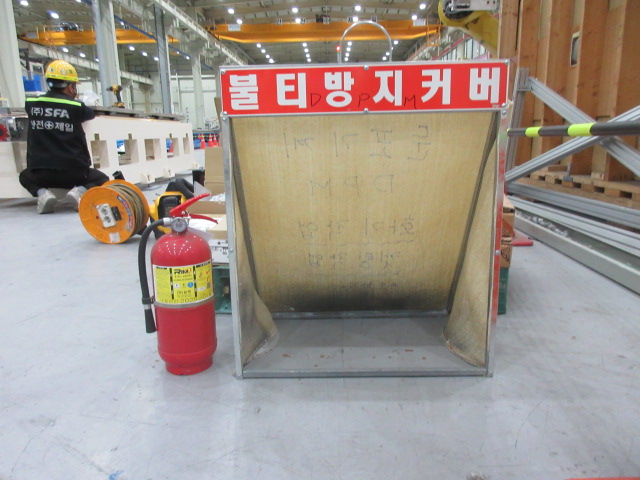 불티 방지포 및 소화기 작업공간에 배치
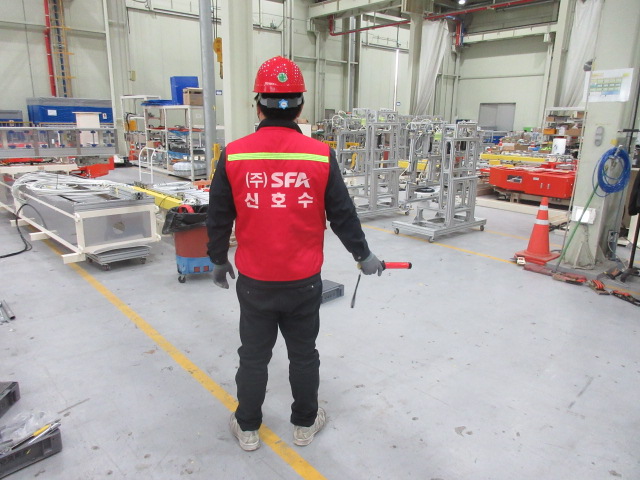 화기 감시자 배치